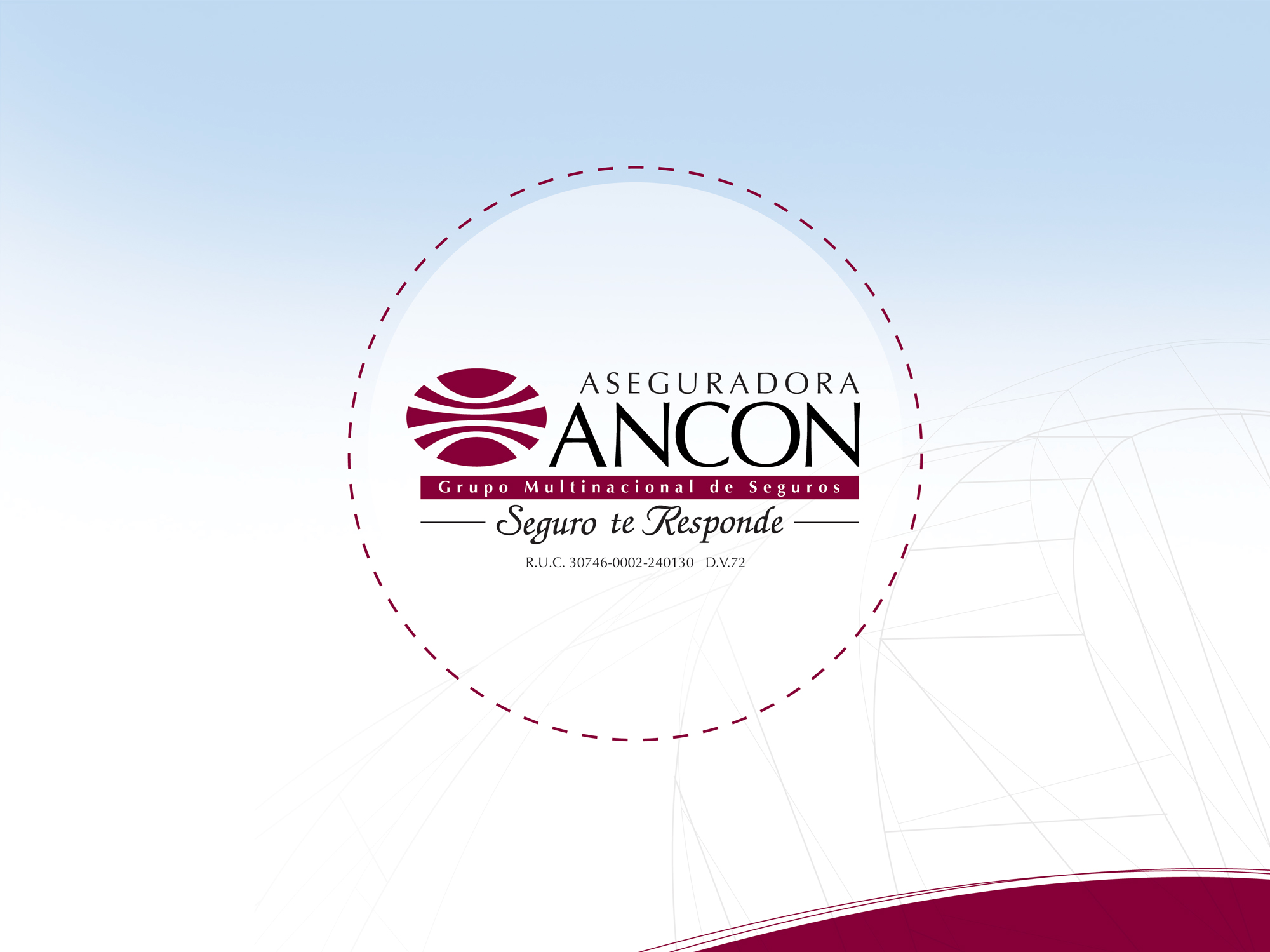 Producto 
Vida Individual a Término
con Beneficio de Muerte y Sobrevivencia
Descripción del Seguro
Coberturas
Comisión:                   	50%     1er. año, 
		      	20%     2do. año 
		      	15%     hasta el final del tiempo de cobertura


Sumas Aseguradas:  	B/. 10,000 - B/. 25,000 – B/. 50,000  - B/.100,000.00


Tabla de Devolución:
Cuadro de Tarifas Mensuales
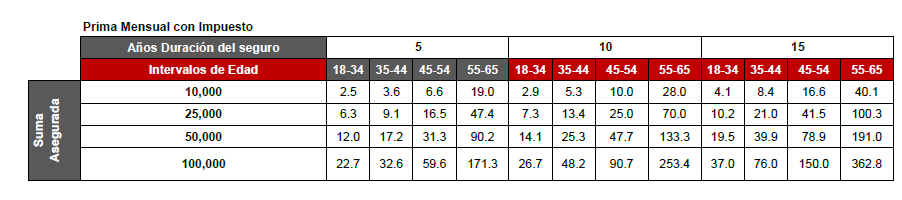 Formulario
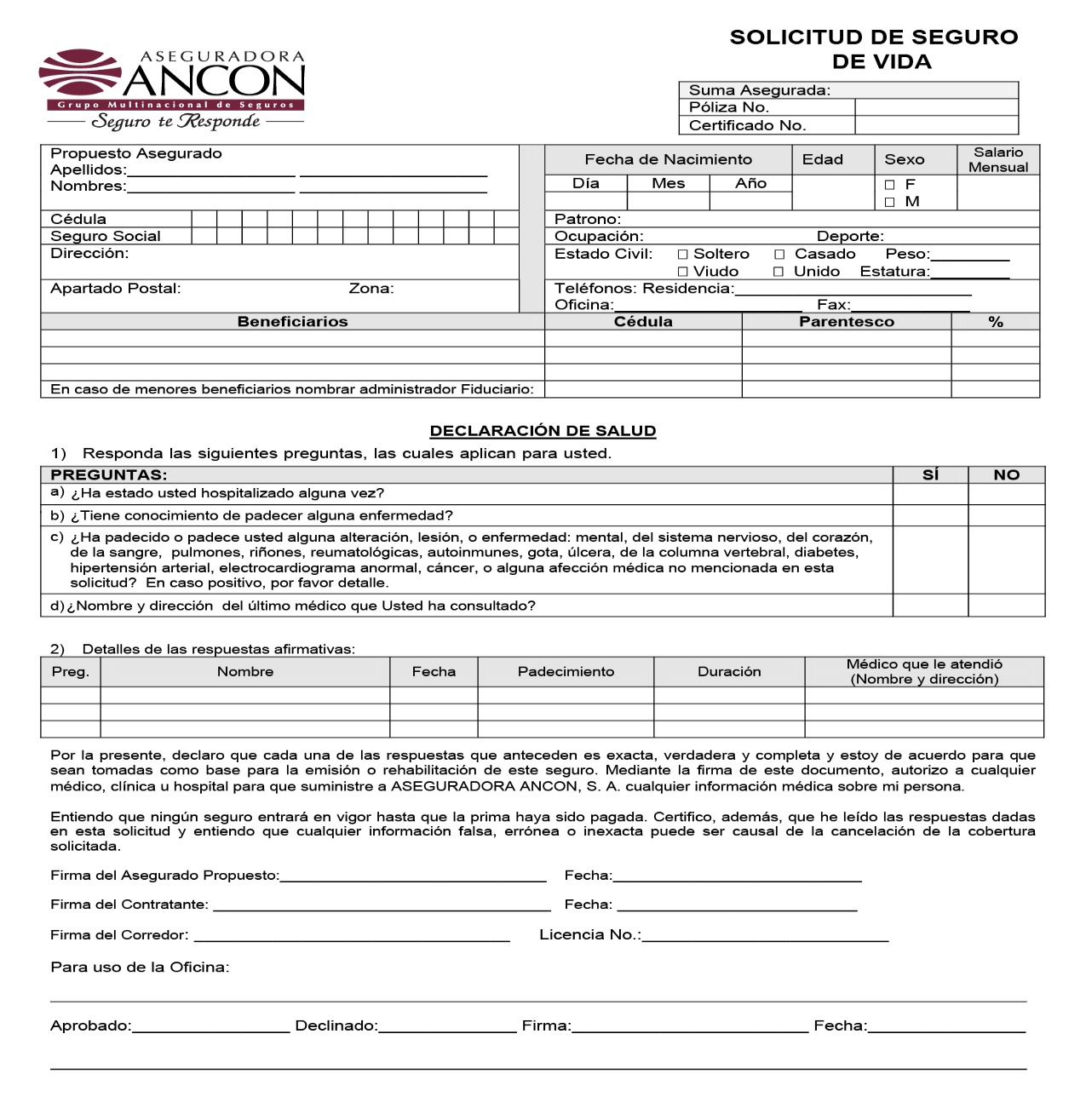 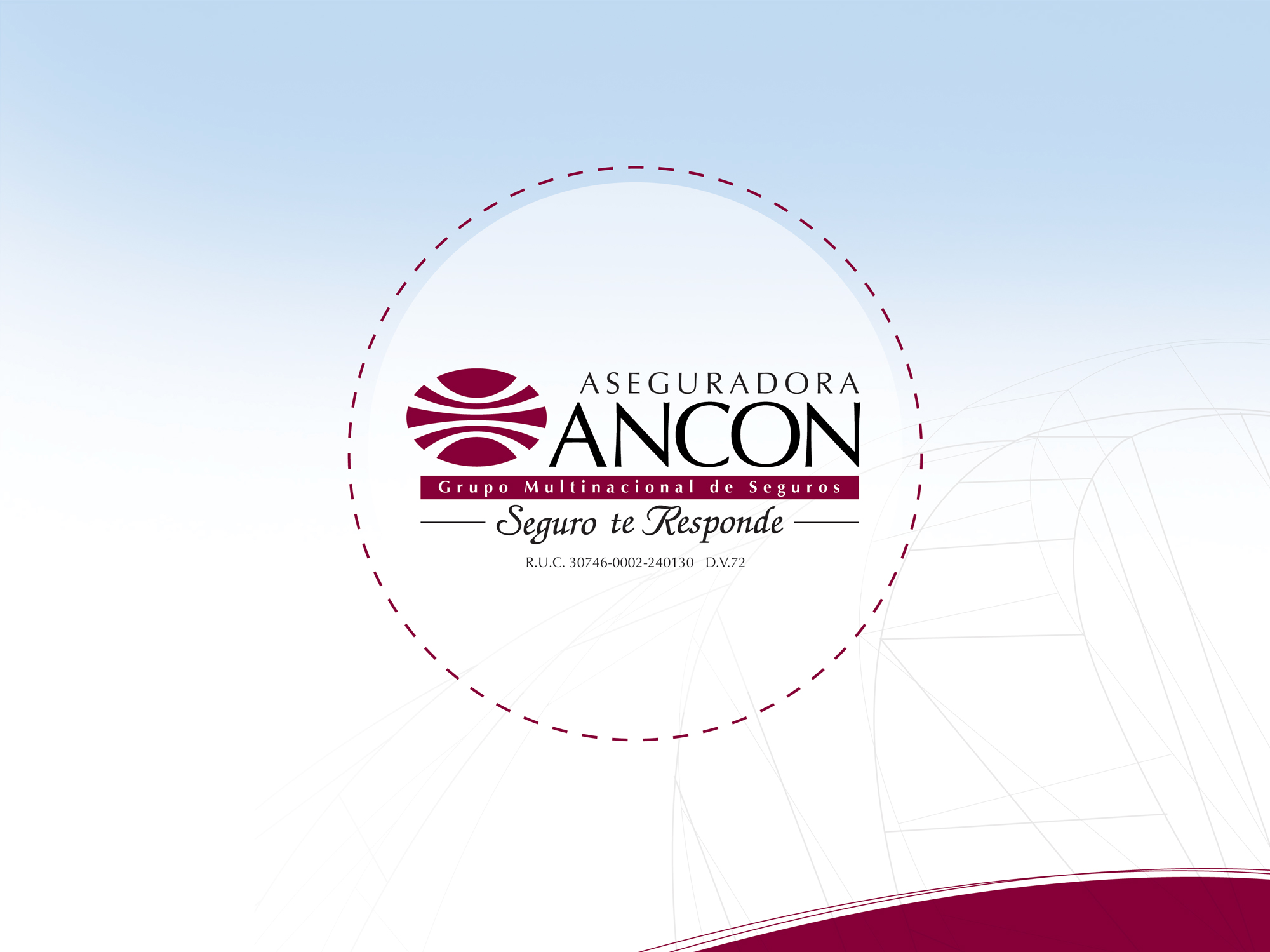